Les rhétoriques de la conspiration :Défi à la vérité et besoin de croire Emmanuelle Danblon, ULB
Leçon 6 : Le vraisemblable
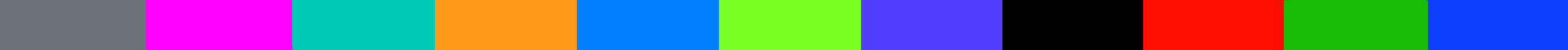 Programme
Leçon 1 : Une généalogie de l’esprit critique
Leçon 2 : L’approche rhétorique et ses caractéristiques
Leçon 3 : Le logos: comment le conspirationnisme argumente
Leçon 4 : L’ethos : comment le conspirationniste se présente
Leçon 5 : Le pathos : les émotions conspirationnistes
Leçon 6 : Besoin de croire : illusion vs imagination
Rappel : les preuves rhétoriques
Les preuves rhétoriques: « les moyens de persuasion à disposition de l’orateur ». 
Il existe trois preuves rhétoriques : le logos, l’ethos et le pathos.
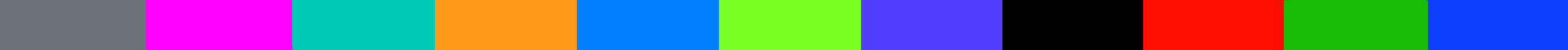 Rappel: le logos conspirationniste
L’indice fait la preuve
La transparence et l’effet de révélation (marqueurs d’authenticité)
La vraisemblance est une vérité motivationnelle (marqueurs de véracité)
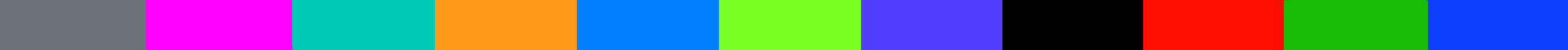 Rappel: l’ethos conspirationniste
Intellectuel
Expert
Indépendant, marginal
Guide
Prophète
Le conspirationniste assumé : L’éveillé
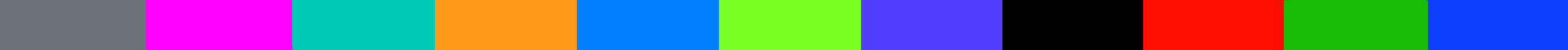 Rappel: le pathos conspirationniste
Emotions douces amères
Ressentiment
Fascination – envie
Peur – soulagement
Défiance - cohésion
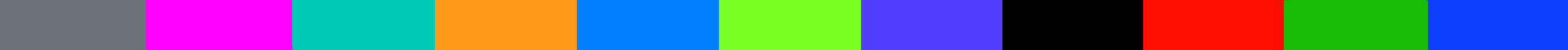 Donner du sens
Un besoin fondamental (cf. Kahneman: système 1)
Donner du sens par la vraisemblance
Interpréter
Exercer la clairvoyance
Travailler le regard
Et le vrai dans tout ça?
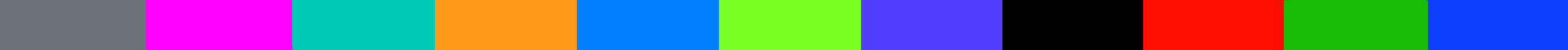 Neurologie de la vraisemblanceInversion de la perspective :  la vraisemblance première
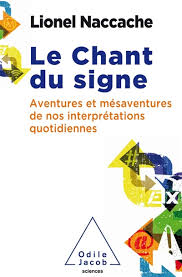 Le vrai et le vraisemblable
« Le vraisemblable n’est pas le vrai, mais ce qui ressemble à l’idée —au type— que le public s’en fait. » 


Francis Goyet, Le regard rhétorique, Paris, Classique Garnier, 2017, p. 57.
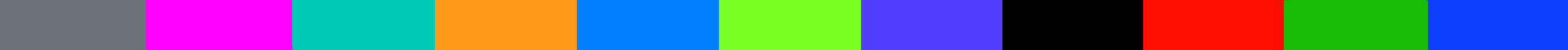 “Voir le tout”
« Voir le tout, ce n’est pas évident ; ce n’est pas tout le temps ; enfin, ce n’est pas donné à tout le monde » 


Francis Goyet, Le regard rhétorique, Paris, Classique Garnier, 2017, p. 59.
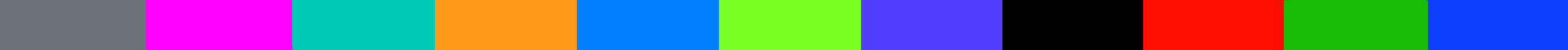 Les freins à l’exercice de la clairvoyance « Aller se faire voir ailleurs »
« Rien de plus fragile que la faculté humaine d’admettre la réalité, d’accepter sans réserves l’impérieuse prérogative du réel. (…) Le réel n’est généralement admis que sous certaines conditions et seulement jusqu’à un certain point : s’il abuse et se montre déplaisant, la tolérance est suspendue. Un arrêt de perception met alors la conscience à l’abri de tout spectacle indésirable. Quant au réel, s’il insiste et tient absolument à être perçu, il pourra toujours aller se faire voir ailleurs. » 

Clément Rosset, Le réel et son double
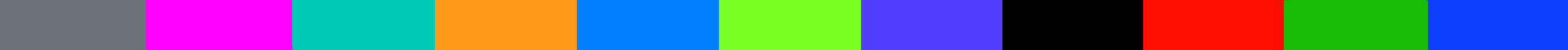 Quand le réel va se faire voir « ailleurs » Les pathologies du regard : le déni
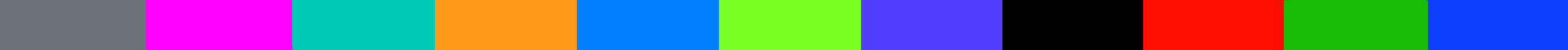 Les pathologies du regard : la projection
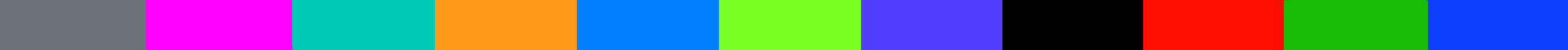 Les pathologies du regard :  l’idolâtrie
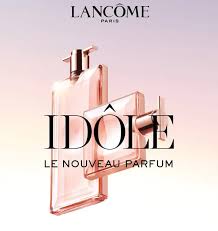 Les pathologies du regard : le narcissisme et la mise en scène de soi
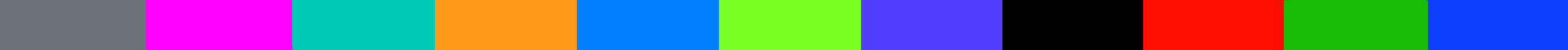 Les pathologies du regard
Le narcissisme 
Le déni
La projection
L’idolâtrie (derrière tout iconoclaste il y a un idolâtre)

Le conspirationnisme comme conséquence des pathologies du regard.
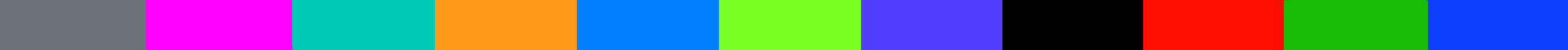 Retour sur le discours conspirationniste :Quel diagnostic?
L’image du millefeuille argumentatif
L’image de l’arborescence
La réalisation du rhizome
L’absence de structure argumentative est-elle un biais du raisonnement?
L’argument du chaudron
-Je t’ai prêté mon chaudron et tu me l’as rendu troué
-D’abord, tu ne m’as jamais prêté ton chaudron, ensuite, je te l’ai rendu intact et d’ailleurs, quand tu me l’as prêté, il était déjà troué
Le chaudron conspirationniste :des associations déguisées en argumentation
L’interprétation reprend ses droits sur l’argumentation
Freud et l’interprétation des rêves : les associations
Un retour inattendu du paradigme indiciaire
Voilà pourquoi l’indice se présente comme une preuve
Tout indice conspire vers une vision du monde
Interprétation et argumentation
Un dialogue est-il possible?
« Aussi une civilisation supérieure devra-t-elle donner un cerveau double à l’homme, quelque chose comme deux compartiments cérébraux, l’un pour être sensible à la science, l’autre à ce qui n’est pas la science ; juxtaposés, sans empiètement, séparables, étanches : c’est là ce qu’exige la santé. »

Friedrich Nietzsche, L’avenir de la science, cité par Etienne Klein, Le goût du vrai, Paris, Gallimard, collection Tracts, 2020, p. 21-22.
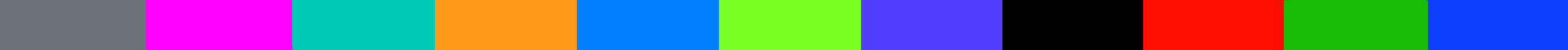 [Speaker Notes: Conclusion avant les aspects pratiques – slide de cloture]
Le conspirationnisme, entre réalité et fantastique : des frontières peu étanches
« Il y a du fantastique dans le conspirationnisme : or, le fantastique, on le sait depuis Todorov (1970), repose sur une « hésitation » entre fiction et réalité. N’est-ce pas cette incertitude, avec sa double promesse et son double univers, qui séduit, justement, des individus eux-mêmes parfois incertains sur les limites du réel ? »

Julien Cueille, Le symptôme complotiste. Aux marges de la culture hypermoderne, Toulouse, Eres, 2020, p. 10.
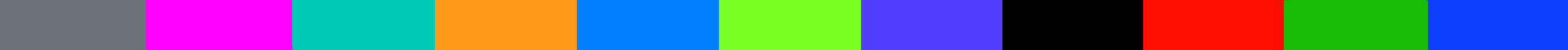 La fiction: merveilleux ou fantastique?
« La mythologie que dessinent ces « théories » redonnerait des droits à un univers du muthos qui ne soit ni celui du délire, ni celui de l’adhésion totale. Plus qu’une forteresse assiégée, il s’agirait d’une fenêtre ouverte, sur le bord de laquelle il peut être dangereux, mais aussi agréable et même excitant de se pencher. L’onirisme qui s’exprime dans les jeux vidéo, le cinéma ou la littérature pour adolescents, peut présenter bien des traits communs avec l’univers complotiste, au point que l’un et l’autre peuvent paraître indiscernables (Taguieff, 2005). Dans les deux cas, illusion ne veut pas dire hallucination, même si le risque de se prendre un peu trop au jeu est présent. »

Julien Cueille, Le symptôme complotiste. Aux marges de la culture hypermoderne, Toulouse, Eres, 2020, p. 224
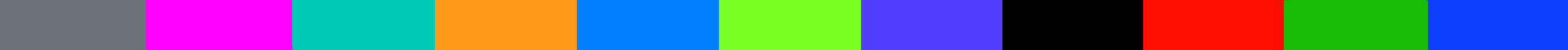 Condamner la fiction?
Le bon sucre et le mauvais sucre
« Nous sommes souvent incapables d’aller contre notre gloutonnerie mentale, comme si notre cerveau « collectif » n’était plus gouverné que par son hippocampe ou son amygdale, qui réagissent aux plaisirs du court terme, et de moins en moins par le cortex orbito-frontal qui intègre des objectifs de long terme et peut contrarier par son activité les tentations de la jouissance immédiate »

Gérald Bronner, Déchéance de rationalité. Les tribulations d’un homme de progrès dans un monde devenu fou, Paris, Grasset, 2019, p. 236.
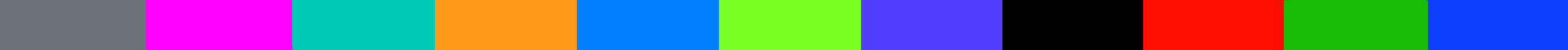 Quelles solutions au conspirationnisme?Tout diagnostic a son remède
Rétablir la vérité par la vérification des faits
Déconstruire les biais de raisonnement
Produire des caricatures
Produire des canulars
Produire une théorie du complot par la technique rhétorique
La solution rhétorique : produire pour comprendre la mécanique
Cher Théodore,
 
« Examiner, en dehors de toute autorité politique ou religieuse, les grandes questions qui touchent à l'homme et à la société, sonder librement les sources du vrai et du bien, tel est le rôle de notre Université, telle est aussi sa raison d'être ». Voici tes mots, vingt ans après avoir fondé l’Université libre de Bruxelles. 
Ne serais-tu pas indigné, Théodore, de constater ce qu’est devenu ta chère Université ? Ne serais-tu pas révolté de constater telle conspiration ? En effet, nous avons découvert le dessein caché d’Emmanuelle Danblon, censée nous construire un esprit critique au sein de son cours de critiques des sources. Pense-t-elle nous duper ? C’est nous sous-estimer. Nous savons qu’il s’agit pour elle de régner sur la recherche en rhétorique en repérant les potentiels menaces : les étudiants les plus éveillés.
Assurément, ce travail est là pour trier. Maîtresse de sa discipline, Emmanuelle Danblon sait sa position future menacée. Lorsqu’un étudiant excelle et paraît prometteur pour l’avenir de la recherche en rhétorique, il lui suffit juste de le faire rater. Un échec le faisant douter de ses capacités, il abandonne l’idée de poursuivre dans le domaine. La menace évincée, elle est ainsi assurée de ne pas être détrônée.
D’abord Théodore, comment expliquerais-tu son refus d’enregistrer les cours ? Nous en avons les réponses : elle ne veut pas laisser de traces d’erreurs, de balbutiements, ou tout ce qui pourrait compromettre son statut d’experte. De plus, pour affiner sa sélection, elle évite la possibilité de réécouter et donc de s’améliorer, accentuant ainsi la différence de niveau. Et enfin, dans la même optique, elle oblige l’interaction pour repérer sur le vif les étudiants les plus éveillés.
Et si seulement nous en étions restés là… Dignes de ton Université et du Librex si cher à ton cœur Théodore, nous avons poussé nos recherches en dehors de nos murs. Après avoir visionné une Interview de Matins-Philo, une preuve supplémentaire nous est apparue. Alors qu’elle annonce étudier la théorie de la lune et la plaidoirie du Maître Courtois au procès du Musée Juif, elle nous laisse en suspens sur une troisième, dont elle veut « en faire une surprise ». Ne serait-ce pas là les paroles d’une complotiste qui veut laisser une trace de son génie ? Un auditeur quelconque ne verrait pas ce qui se cache derrière ces mots, mais nous, Théodore, nous avons compris.
Et puis, n’est-ce pas connu de brouiller les pistes quand on est imposteur ? Tout comme on a déjà constaté que des assassins participent aux recherches du corps de leur victime, Emmanuelle Danblon joue ce double jeu : une complotiste qui donne cours sur les théories du complot, c’est astucieux n’est-ce pas ? 
Mais finalement, Théodore, penses-tu qu’on doit lui en vouloir ? Certes, Emmanuelle Danblon est une complotiste, mais elle a ses raisons. Face à la peur, elle a simplement sombré dans sa passion pour les théories du complot, confondant recherches et réalité. Faut pas être fâché, c’est normal d’avoir peur de nous, l’élève finit toujours par dépasser le maître. Et puis, comme le dit si bien Kafka : « l’éducation est un complot fomenté par les adultes ».
Nous espérons que notre clairvoyance te rassure Théodore. En avertissant le monde des machinations d’Emmanuelle Danblon, nous veillerons au maintien des valeurs de ton Université.
Nous avons l’art pour ne pas mourir de la vérité

Friedrich Nietzsche
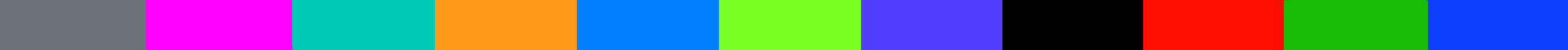